সবাইকে  স্বাগতম
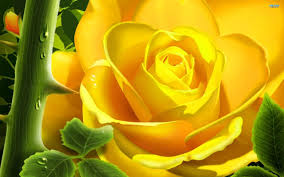 শিক্ষক পরিচিতি
দীবা   রানী  সাহা
সিনিয়র   শিক্ষিকা
মধুপুর  রানী   ভবানী  মডেল উচ্চ  বিদ্যালয়, মধুপুর  টাংগাইল।
শ্রেনি  ও  বিষয়
অষ্টম  শ্রেনি
ক-শাখা
বীজগণিত
চতুর্থ  অধ্যায়
a
b
a
a
2
a
ab
a
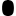 b
2
b
ab
b
a
b
(a+b)(a+b)=(a+b)
2
(a+b)(a+b)=a+ab+ab+b=(a+b)
2
2
2
=a2+2ab+b2
পাঠ ঘোষনা
বীজগণিতীয়  সূএাবলী   ও প্রয়োগ
শিখনফলএই  পাঠ  শেষে শিক্ষার্থীরা-
বীজগণিতীয়  সূএটি  বলতে পারবে।
সূএ প্রয়োগ করে দ্বিপদী   রাশির  বর্গ  নির্ণয়  করতে  পারবে।
2
(a+p) =(a+p)(a+p)=a2+2ap+p2
(a-b)2=a2-2ap+p2
(ax+by)2=a2x2+2axby+b2y2
ax+by)2=a2x2+2axby+b2y2
দলীয়কাজ
তিনজন করে একটি দল গঠন  করে  নিম্নের  বর্গ  দুইটি  কর।
(5x+2y)2=?
(3r-7p)2=?
মূল্যায়ন
(a+b+c)     দিয়ে  একটি পূর্বের  অনুরূপ  চিএ  
তৈরী  কর।
2
বাড়ীর  কাজ
(2x+8y)2 = ?
(3n-5m)2=   ?
ধন্যবাদ
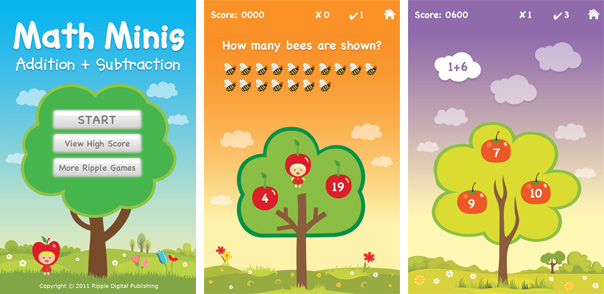